Πρόγραμμα μαθημάτων για το εκπαιδευτικό πρόγραμμα «Υπεύθυνος σε θέματα διαταραχών αυτιστικού φάσματος (ΔΑΦ)»

https://www.autrain.eu/pt/curriculo/
3 Ιουνίου 2021
Η υποστήριξη της Ευρωπαϊκής Επιτροπής για την παραγωγή της παρούσας δημοσίευσης δεν συνιστά έγκριση του περιεχομένου, το οποίο αντικατοπτρίζει μόνο τις απόψεις των συντακτών, και η Επιτροπή δεν μπορεί να θεωρηθεί υπεύθυνη για οποιαδήποτε χρήση των πληροφοριών που περιέχονται σε αυτήν.
1
ΕΝΑΡΞΗ
Στόχος
Περιεχόμενα
Μαθησιακά αποτελέσματα
Οργάνωση
Δραστηριότητα: Εισαγωγή στο θέμα
3 Ιουνίου 2021
Η υποστήριξη της Ευρωπαϊκής Επιτροπής για την παραγωγή της παρούσας δημοσίευσης δεν συνιστά έγκριση του περιεχομένου, το οποίο αντικατοπτρίζει μόνο τις απόψεις των συντακτών, και η Επιτροπή δεν μπορεί να θεωρηθεί υπεύθυνη για οποιαδήποτε χρήση των πληροφοριών που περιέχονται σε αυτήν.
2
Στόχος
Ενότητα 5: Επαγγελματική στάση και συμπεριφορά
απέναντι σε άτομα με διαταραχές αυτιστικού φάσματος
Ανάπτυξη και επέκταση δεξιοτήτων προκειμένου να αναπτυχθούν προσεγγίσεις για την εξερεύνηση τεχνικών και στρατηγικών που θα αξιοποιηθούν με θετικό και αποτελεσματικό τρόπο κατά την επαφή με άτομα με διαταραχές αυτιστικού φάσματος
3 Ιουνίου 2021
Η υποστήριξη της Ευρωπαϊκής Επιτροπής για την παραγωγή της παρούσας δημοσίευσης δεν συνιστά έγκριση του περιεχομένου, το οποίο αντικατοπτρίζει μόνο τις απόψεις των συντακτών, και η Επιτροπή δεν μπορεί να θεωρηθεί υπεύθυνη για οποιαδήποτε χρήση των πληροφοριών που περιέχονται σε αυτήν.
3
Περιεχόμενα
Ενότητα 5: Επαγγελματικές στάσεις και συμπεριφορές
απέναντι σε άτομα με διαταραχές αυτιστικού φάσματος
Στρατηγικές για μια επαρκή, θετική και αποτελεσματική επαφή και αλληλεπίδραση με άτομα με ΔΑΦ
Χαρακτηριστικά των κοινωνικών υπηρεσιών και ο αντίκτυπός τους στη χρηστικότητα για τα άτομα με ΔΑΦ
3 Ιουνίου 2021
Η υποστήριξη της Ευρωπαϊκής Επιτροπής για την παραγωγή της παρούσας δημοσίευσης δεν συνιστά έγκριση του περιεχομένου, το οποίο αντικατοπτρίζει μόνο τις απόψεις των συντακτών, και η Επιτροπή δεν μπορεί να θεωρηθεί υπεύθυνη για οποιαδήποτε χρήση των πληροφοριών που περιέχονται σε αυτήν.
4
Μαθησιακά αποτελέσματα
Ενότητα 5: Επαγγελματική στάση και συμπεριφορά
απέναντι σε άτομα με διαταραχές αυτιστικού φάσματος
Μάθετε στρατηγικές αλληλεπίδρασης με άτομα με ΔΑΦ σε εργασιακό περιβάλλον. Ας αναλογιστεί ο καθένας τις δικές του αντιλήψεις
Μάθετε πώς οι κοινωνικές υπηρεσίες μπορούν να προσαρμοστούν στις ανάγκες των ατόμων με ΔΑΦ
Μάθετε πώς να αλληλεπιδράτε καλύτερα με άτομα με ΔΑΦ σε ένα πλαίσιο εξυπηρέτησης πελατών
3 Ιουνίου 2021
Η υποστήριξη της Ευρωπαϊκής Επιτροπής για την παραγωγή της παρούσας δημοσίευσης δεν συνιστά έγκριση του περιεχομένου, το οποίο αντικατοπτρίζει μόνο τις απόψεις των συντακτών, και η Επιτροπή δεν μπορεί να θεωρηθεί υπεύθυνη για οποιαδήποτε χρήση των πληροφοριών που περιέχονται σε αυτήν.
5
Οργάνωση
Ενότητα 5: Επαγγελματική στάση και συμπεριφορά
απέναντι σε άτομα με διαταραχές αυτιστικού φάσματος

Προβλεπόμενος χρόνος ολοκλήρωσης της ενότητας: 3 ώρες
Διάλειμμα: 30 λεπτά ή δύο διαλείμματα των 10-15 λεπτών το καθένα
3 Ιουνίου 2021
Η υποστήριξη της Ευρωπαϊκής Επιτροπής για την παραγωγή της παρούσας δημοσίευσης δεν συνιστά έγκριση του περιεχομένου, το οποίο αντικατοπτρίζει μόνο τις απόψεις των συντακτών, και η Επιτροπή δεν μπορεί να θεωρηθεί υπεύθυνη για οποιαδήποτε χρήση των πληροφοριών που περιέχονται σε αυτήν.
6
Οργάνωση
3 Ιουνίου 2021
Η υποστήριξη της Ευρωπαϊκής Επιτροπής για την παραγωγή της παρούσας δημοσίευσης δεν συνιστά έγκριση του περιεχομένου, το οποίο αντικατοπτρίζει μόνο τις απόψεις των συντακτών, και η Επιτροπή δεν μπορεί να θεωρηθεί υπεύθυνη για οποιαδήποτε χρήση των πληροφοριών που περιέχονται σε αυτήν.
7
Δραστηριότητα: Εισαγωγή στο θέμα
Γνωρίζετε τι είναι οι Διαταραχές Αυτιστικού Φάσματος (ΔΑΦ);
Έχετε ποτέ εργαστεί ή συναναστραφεί με άτομο με ΔΑΦ;
Ποια θεωρείτε ότι είναι τα βασικότερα εμπόδια για τα άτομα με ΔΑΦ στον χώρο εργασίας;
3 Ιουνίου 2021
Η υποστήριξη της Ευρωπαϊκής Επιτροπής για την παραγωγή της παρούσας δημοσίευσης δεν συνιστά έγκριση του περιεχομένου, το οποίο αντικατοπτρίζει μόνο τις απόψεις των συντακτών, και η Επιτροπή δεν μπορεί να θεωρηθεί υπεύθυνη για οποιαδήποτε χρήση των πληροφοριών που περιέχονται σε αυτήν.
8
ΑΝΑΠΤΥΞΗ
Στρατηγικές για μια επαρκή, θετική και αποτελεσματική επαφή και αλληλεπίδραση με άτομα με ΔΑΦ
Προβληματισμός 1
Προβληματισμός 2
Προβληματισμός 3
Συζήτηση και Ανασκόπηση 1
3 Ιουνίου 2021
Η υποστήριξη της Ευρωπαϊκής Επιτροπής για την παραγωγή της παρούσας δημοσίευσης δεν συνιστά έγκριση του περιεχομένου, το οποίο αντικατοπτρίζει μόνο τις απόψεις των συντακτών, και η Επιτροπή δεν μπορεί να θεωρηθεί υπεύθυνη για οποιαδήποτε χρήση των πληροφοριών που περιέχονται σε αυτήν.
9
Στρατηγικές για μια επαρκή, θετική και αποτελεσματική επαφή και αλληλεπίδραση με άτομα με ΔΑΦ
Τα άτομα με διαταραχές αυτιστικού φάσματος (ΔΑΦ) διαθέτουν ειδικά ταλέντα, δεξιότητες και τη δική τους μοναδική οπτική στην εκπλήρωση των στόχων του οργανισμού σας.

Η διαφορετικότητα της σκέψης μπορεί να βοηθήσει την εταιρεία σας να λύσει προβλήματα με διαφορετικούς τρόπους.
3 Ιουνίου 2021
Η υποστήριξη της Ευρωπαϊκής Επιτροπής για την παραγωγή της παρούσας δημοσίευσης δεν συνιστά έγκριση του περιεχομένου, το οποίο αντικατοπτρίζει μόνο τις απόψεις των συντακτών, και η Επιτροπή δεν μπορεί να θεωρηθεί υπεύθυνη για οποιαδήποτε χρήση των πληροφοριών που περιέχονται σε αυτήν.
10
Τα άτομα με ΔΑΦ, ωστόσο, μπορεί να συναντήσουν κάποιες προκλήσεις, οι οποίες μπορούν να αντιμετωπιστούν μέσω προσαρμογών:

 Αφηρημένες έννοιες.
 Άγχος.
 Κατανόηση άλλων απόψεων.
 Εκτελεστική λειτουργία.
 Περιορισμένο εύρος ενδιαφερόντων.
 Λανθασμένη ερμηνεία κοινωνικών ενδείξεων, συζήτησης και γλώσσας του σώματος.
 Ευαισθησία σε έντονες μυρωδιές, έντονα φώτα και δυνατούς ήχους.
 Δυσφορία με την αλλαγή.
3 Ιουνίου 2021
Η υποστήριξη της Ευρωπαϊκής Επιτροπής για την παραγωγή της παρούσας δημοσίευσης δεν συνιστά έγκριση του περιεχομένου, το οποίο αντικατοπτρίζει μόνο τις απόψεις των συντακτών, και η Επιτροπή δεν μπορεί να θεωρηθεί υπεύθυνη για οποιαδήποτε χρήση των πληροφοριών που περιέχονται σε αυτήν.
11
Όλα αυτά τα θέματα μπορούν να αντιμετωπιστούν ακολουθώντας ορισμένα βήματα:

Γνωρίστε τον υπάλληλό σας με αυτισμό.
Μάθετε τα ξεχωριστά δυνατά σημεία και τις προκλήσεις του υπαλλήλου σας
Καθοδηγείστε και εκπαιδεύστε τους υπαλλήλους στα συγκεκριμένα καθήκοντά τους.
Προωθήστε ένα φιλόξενο και υποστηρικτικό περιβάλλον.
Μεγιστοποιήστε τα υπάρχοντα συστήματα στήριξης της εταιρείας σας.
Δώστε σαφείς οδηγίες και ανατροφοδότηση της επίδοσης.
3 Ιουνίου 2021
Η υποστήριξη της Ευρωπαϊκής Επιτροπής για την παραγωγή της παρούσας δημοσίευσης δεν συνιστά έγκριση του περιεχομένου, το οποίο αντικατοπτρίζει μόνο τις απόψεις των συντακτών, και η Επιτροπή δεν μπορεί να θεωρηθεί υπεύθυνη για οποιαδήποτε χρήση των πληροφοριών που περιέχονται σε αυτήν.
12
Το 2015, η Microsoft ανακοίνωσε ότι ξεκινούσε ένα πιλοτικό πρόγραμμα για την πρόσληψη εργαζομένων με αυτισμό, σύμφωνα με το παράδειγμα της γερμανικής εταιρείας κατασκευής λογισμικού SAP, η οποία θέσπισε ένα πρόγραμμα ενσωμάτωσης ατόμων με αυτισμό στο εργατικό δυναμικό της παγκοσμίως. Ακολούθησαν και άλλες εταιρείες.
Από όλες τις απόψεις, το να δίνεις την ευκαιρία σε άτομα αυτού του φάσματος να χρησιμοποιήσουν τα ταλέντα τους παραγωγικά ήταν μια τεράστια επιτυχία. Ο Lee Cowan από το αμερικανικό τηλεοπτικό πρόγραμμα «CBS Sunday Morning» αφιερώνει χρόνο για αυτούς τους χώρους εργασίας.

https://youtu.be/3b5OGx-v6Ao
3 Ιουνίου 2021
Η υποστήριξη της Ευρωπαϊκής Επιτροπής για την παραγωγή της παρούσας δημοσίευσης δεν συνιστά έγκριση του περιεχομένου, το οποίο αντικατοπτρίζει μόνο τις απόψεις των συντακτών, και η Επιτροπή δεν μπορεί να θεωρηθεί υπεύθυνη για οποιαδήποτε χρήση των πληροφοριών που περιέχονται σε αυτήν.
13
Διαχείριση χρόνου
Κάντε καταμερισμό καθηκόντων σε διάφορα μικρότερα καθήκοντα.
Χρησιμοποιήστε συστήματα ειδοποίησης ή χρονοδιακοπτών.
Δώστε ένα γραπτό κατάλογο ελέγχου των εργασιών ή ελέγξτε τον γραπτό κατάλογο εργασιών των εργαζομένων.
Προμηθευτείτε/προτείνετε έναν ηλεκτρονικό ή έντυπο διοργανωτή και δείξτε στους ανθρώπους πώς να τον χρησιμοποιούν.
Χρησιμοποιήστε επιτοίχιο ημερολόγιο για να τονίσετε τις προθεσμίες.
Να έχετε δομημένους στόχους και ημερομηνίες για τα προγράμματα, τα καθήκοντα και να ανατρέχετε σε αυτούς με συνέπεια.
3 Ιουνίου 2021
Η υποστήριξη της Ευρωπαϊκής Επιτροπής για την παραγωγή της παρούσας δημοσίευσης δεν συνιστά έγκριση του περιεχομένου, το οποίο αντικατοπτρίζει μόνο τις απόψεις των συντακτών, και η Επιτροπή δεν μπορεί να θεωρηθεί υπεύθυνη για οποιαδήποτε χρήση των πληροφοριών που περιέχονται σε αυτήν.
14
Δομή Εταιρείας, Πολιτική Συμπεριφοράς και Πειθαρχία
Εξηγήστε την εταιρική δομή στους εργαζόμενους, δώστε σαφείς περιγραφές των θέσεων και της δομής αναφοράς.
Μην υποθέσετε ότι ο εργαζόμενος θα κατανοήσει τη δομή από ένα απλό γράφημα τίτλων εργασίας. 
Να εξηγήσετε στους υπαλλήλους τις μεθόδους ανατροφοδότησης, πειθαρχίας και άλλες επικοινωνίες σχετικά με την απόδοση της εργασίας.
Δώστε συγκεκριμένα παραδείγματα για να εξηγήσετε την αναμενόμενη συμπεριφορά.
3 Ιουνίου 2021
Η υποστήριξη της Ευρωπαϊκής Επιτροπής για την παραγωγή της παρούσας δημοσίευσης δεν συνιστά έγκριση του περιεχομένου, το οποίο αντικατοπτρίζει μόνο τις απόψεις των συντακτών, και η Επιτροπή δεν μπορεί να θεωρηθεί υπεύθυνη για οποιαδήποτε χρήση των πληροφοριών που περιέχονται σε αυτήν.
15
Πολλά άτομα με διαταραχή αυτιστικού φάσματος μπορεί να είναι λιγότερο επικοινωνιακά για κοινωνικούς λόγους και θα πρέπει να εξασκήσουν τις επικοινωνιακές δεξιότητές τους.
Αυτό μπορεί να περιλαμβάνει τα εξής:
Συζήτηση για ένα θέμα που δεν τα ενδιαφέρει ιδιαίτερα
Παραμονή στο θέμα
Εναλλαγή ρόλων
Υποβολή σχετικών ή κατάλληλων ερωτημάτων
Έλεγχος της κατανόησης του συνομιλητή τους και πρόβλεψη των πληροφοριών που μπορεί να γνωρίζει ή όχι ο συνομιλητής τους σχετικά με μια έννοια ή κατάσταση.
3 Ιουνίου 2021
Η υποστήριξη της Ευρωπαϊκής Επιτροπής για την παραγωγή της παρούσας δημοσίευσης δεν συνιστά έγκριση του περιεχομένου, το οποίο αντικατοπτρίζει μόνο τις απόψεις των συντακτών, και η Επιτροπή δεν μπορεί να θεωρηθεί υπεύθυνη για οποιαδήποτε χρήση των πληροφοριών που περιέχονται σε αυτήν.
16
Μπορείτε να βοηθήσετε τα άτομα με ΔΑΦ να δημιουργήσουν σχέσεις με άλλους:
αναπτύσσοντας κατάλληλα κοινωνικά σενάρια και ρουτίνες,
στηρίζοντας τους στην αλληλεπίδραση με άλλα άτομα σε καθημερινή βάση.

Αυτό θα βοηθήσει στην κοινωνική και συναισθηματική ανάπτυξη
η οποία είναι ζωτικής σημασίας για όλους.
3 Ιουνίου 2021
Η υποστήριξη της Ευρωπαϊκής Επιτροπής για την παραγωγή της παρούσας δημοσίευσης δεν συνιστά έγκριση του περιεχομένου, το οποίο αντικατοπτρίζει μόνο τις απόψεις των συντακτών, και η Επιτροπή δεν μπορεί να θεωρηθεί υπεύθυνη για οποιαδήποτε χρήση των πληροφοριών που περιέχονται σε αυτήν.
17
Άτομα με ΔΑΦ
θα διαβάσουν το συναισθηματικό μας επίπεδο για μια κατάσταση.

Χρησιμοποιήστε έναν ήρεμο τόνο φωνής, ακόμη και εν μέσω μιας εκρηκτικής συμπεριφοράς.
Εξασκηθείτε στις τεχνικές διαχείρισης του θυμού σας.

Χρησιμοποιώντας μια αξιοσέβαστη και προδραστική προσέγγιση,
το άτομο θα ενισχύσει την αυτοεκτίμηση, την εμπιστοσύνη και θα περιορίσει το άγχος.
3 Ιουνίου 2021
Η υποστήριξη της Ευρωπαϊκής Επιτροπής για την παραγωγή της παρούσας δημοσίευσης δεν συνιστά έγκριση του περιεχομένου, το οποίο αντικατοπτρίζει μόνο τις απόψεις των συντακτών, και η Επιτροπή δεν μπορεί να θεωρηθεί υπεύθυνη για οποιαδήποτε χρήση των πληροφοριών που περιέχονται σε αυτήν.
18
Οργάνωση και θέση προτεραιοτήτων
Ανάπτυξη έγχρωμου κωδικοποιημένου συστήματος για αρχεία, έργα ή δραστηριότητες.
Χρήση εβδομαδιαίων γραφημάτων για τον προσδιορισμό ημερήσιων δραστηριοτήτων ή προτεραιοτήτων εργασίας.
Ανάθεση ενός συμβούλου εργασίας για να διδάξει/ενισχύσει τις οργανωτικές δεξιότητες και να βοηθήσει τον νέο εργαζόμενο να δώσει προτεραιότητα στις εργασίες του.
Ανάθεση νέου έργου μόνο αφού ολοκληρωθεί το προηγούμενο έργο.
Παροχή ενός "φύλλου αναφοράς" έργων υψηλής προτεραιότητας, ατόμων κ.λπ. 
Προετοιμασία ενός "φύλλου αναφοράς" με τις πιο σημαντικές διαδικασίες.
3 Ιουνίου 2021
Η υποστήριξη της Ευρωπαϊκής Επιτροπής για την παραγωγή της παρούσας δημοσίευσης δεν συνιστά έγκριση του περιεχομένου, το οποίο αντικατοπτρίζει μόνο τις απόψεις των συντακτών, και η Επιτροπή δεν μπορεί να θεωρηθεί υπεύθυνη για οποιαδήποτε χρήση των πληροφοριών που περιέχονται σε αυτήν.
19
Όταν διδάσκετε μια νέα δεξιότητα ή συμπεριφορά,
αντιμετωπίστε τα κίνητρα των εργαζομένων, χρησιμοποιώντας παράγοντες ενίσχυσης υψηλής κινητοποίησης.

 Οι παράγοντες ενίσχυσης υψηλής κινητοποίησης μπορεί να περιλαμβάνουν εμμονές ή ενθουσιασμό. 
Βεβαιωθείτε ότι όλο το προσωπικό γνωρίζει ποιες δεξιότητες επιδέχονται ενίσχυσης και πόσο συχνά.
Να είστε συνεπείς.
3 Ιουνίου 2021
Η υποστήριξη της Ευρωπαϊκής Επιτροπής για την παραγωγή της παρούσας δημοσίευσης δεν συνιστά έγκριση του περιεχομένου, το οποίο αντικατοπτρίζει μόνο τις απόψεις των συντακτών, και η Επιτροπή δεν μπορεί να θεωρηθεί υπεύθυνη για οποιαδήποτε χρήση των πληροφοριών που περιέχονται σε αυτήν.
20
Να έχετε επίγνωση των πιθανών αισθητήριων προβλημάτων στο περιβάλλον του ατόμου. Εξετάστε:

την εισαγωγή οπτικών στοιχείων (π.χ. φθοριζόντων ή έντονων φώτων),
την εισαγωγή ακουστικών στοιχείων (π.χ. δυνατών ήχων),
την εισαγωγή στοιχείων αφής (π.χ. ορισμένων επιφανειών, υφών, υφασμάτων),
μυρωδιές/γεύσεις (έντονα αρώματα ή ορισμένες υφές τροφίμων)
που μπορεί να ενοχλούν το άτομο με διαταραχές αυτιστικού φάσματος.
3 Ιουνίου 2021
Η υποστήριξη της Ευρωπαϊκής Επιτροπής για την παραγωγή της παρούσας δημοσίευσης δεν συνιστά έγκριση του περιεχομένου, το οποίο αντικατοπτρίζει μόνο τις απόψεις των συντακτών, και η Επιτροπή δεν μπορεί να θεωρηθεί υπεύθυνη για οποιαδήποτε χρήση των πληροφοριών που περιέχονται σε αυτήν.
21
Να θυμάστε να εξατομικεύετε τα οπτικά βοηθήματα που δημιουργείτε,
ώστε να ταιριάζουν με τις ικανότητες και τα ενδιαφέροντα του υπαλλήλου.
Μην γεμίζετε με οπτικά βοηθήματα.
Διασφαλίστε ότι καθένα εξυπηρετεί έναν πραγματικό σκοπό.
3 Ιουνίου 2021
Η υποστήριξη της Ευρωπαϊκής Επιτροπής για την παραγωγή της παρούσας δημοσίευσης δεν συνιστά έγκριση του περιεχομένου, το οποίο αντικατοπτρίζει μόνο τις απόψεις των συντακτών, και η Επιτροπή δεν μπορεί να θεωρηθεί υπεύθυνη για οποιαδήποτε χρήση των πληροφοριών που περιέχονται σε αυτήν.
22
Δείτε δύο κινηματογραφημένες συνεντεύξεις με την Emily Swiatek, Σύμβουλο Κατάρτισης στον τομέα της Απασχόλησης και την Εθνική Εταιρεία Ατόμων με Αυτισμό, η οποία της δίνει κορυφαίες συμβουλές για λογικές προσαρμογές στον χώρο εργασίας, τόσο για εργοδότες όσο και για εργαζόμενους.

https://www.autism.org.uk/advice-and-guidance/professional-practice/employment-adjustments-tips
 

Δημοσιεύτηκε στις 2 Νοεμβρίου 2016
Συγγραφέας. Emily Swiatek, Εθνική Εταιρεία Ατόμων με Αυτισμό
3 Ιουνίου 2021
Η υποστήριξη της Ευρωπαϊκής Επιτροπής για την παραγωγή της παρούσας δημοσίευσης δεν συνιστά έγκριση του περιεχομένου, το οποίο αντικατοπτρίζει μόνο τις απόψεις των συντακτών, και η Επιτροπή δεν μπορεί να θεωρηθεί υπεύθυνη για οποιαδήποτε χρήση των πληροφοριών που περιέχονται σε αυτήν.
23
Διαχείριση άγχους
Να επαινείτε και να ενισχύετε τους υπαλλήλους θετικά.
Να ενθαρρύνετε τους υπαλλήλους να θέτουν διευκρινιστικά ερωτήματα.
Να επιτρέπετε στους υπαλλήλους να κάνουν τηλεφωνικές κλήσεις για υποστήριξη στα διαλείμματα.
Να προειδοποιείτε για τυχόν αλλαγές σε προγραμματισμένο χρονοδιάγραμμα.
Να παράσχετε κατάρτιση ευαισθητοποίησης στους συναδέλφους.
Να επιτρέπονται οικεία αντικείμενα και η προσωποποίηση χώρου γραφείων.
Να επιτρέπεται η παρουσία καθοδηγητή εργασίας και να αξιοποιείται κατάλληλα.
Να τροποποιούνται τα προγράμματα εργασίας.
Να επιτρέπονται διαλείμματα.
3 Ιουνίου 2021
Η υποστήριξη της Ευρωπαϊκής Επιτροπής για την παραγωγή της παρούσας δημοσίευσης δεν συνιστά έγκριση του περιεχομένου, το οποίο αντικατοπτρίζει μόνο τις απόψεις των συντακτών, και η Επιτροπή δεν μπορεί να θεωρηθεί υπεύθυνη για οποιαδήποτε χρήση των πληροφοριών που περιέχονται σε αυτήν.
24
Η αβεβαιότητα δημιουργεί άγχος το οποίο, με τη σειρά του, μειώνει την ικανότητα του ατόμου να παρακολουθεί και να μαθαίνει. Αυξάνει επίσης τον κίνδυνο ξεσπασμάτων, επιθετικότητας και καταρρεύσεων. Τα άτομα στο φάσμα του αυτισμού χρειάζονται επιβεβαίωση και πληροφορίες σχετικά με επερχόμενα γεγονότα και αλλαγές. Μπορεί να βοηθήσει το να έχουν ένα πρόγραμμα καθημερινών εκδηλώσεων και να είναι προετοιμασμένοι για αλλαγές στο πρόγραμμά τους που ενδέχεται να κληθούν να αντιμετωπίσουν (π.χ. συναγερμοί πυρκαγιάς).
3 Ιουνίου 2021
Η υποστήριξη της Ευρωπαϊκής Επιτροπής για την παραγωγή της παρούσας δημοσίευσης δεν συνιστά έγκριση του περιεχομένου, το οποίο αντικατοπτρίζει μόνο τις απόψεις των συντακτών, και η Επιτροπή δεν μπορεί να θεωρηθεί υπεύθυνη για οποιαδήποτε χρήση των πληροφοριών που περιέχονται σε αυτήν.
25
Θα πρέπει να εφαρμόζεται μια προκαθορισμένη ρουτίνα
σε ημερήσια βάση για τη διαχείριση του άγχους.
Χρειάζονται διαλείμματα και τεχνικές ηρεμίας
προτού ένα άτομο στο φάσμα του αυτισμού νιώσει ότι «πνίγεται». Η παροχή διαλειμμάτων και τεχνικών ηρεμίας μόνο μετά την εμφάνιση ενός προβλήματος, μπορεί να ενισχύσει ακούσια αυτή τη συμπεριφορά.
3 Ιουνίου 2021
Η υποστήριξη της Ευρωπαϊκής Επιτροπής για την παραγωγή της παρούσας δημοσίευσης δεν συνιστά έγκριση του περιεχομένου, το οποίο αντικατοπτρίζει μόνο τις απόψεις των συντακτών, και η Επιτροπή δεν μπορεί να θεωρηθεί υπεύθυνη για οποιαδήποτε χρήση των πληροφοριών που περιέχονται σε αυτήν.
26
Πολλά ικανά άτομα στο φάσμα του αυτισμού
ενδέχεται να συναντήσουν κάποιες δυσκολίες.
Το να περιμένει κανείς ότι οι δεξιότητες θα βελτιωθούν απλά με την πάροδο του χρόνου
δεν θα είναι τόσο αποτελεσματικό όσο η εφαρμογή στρατηγικών υποστήριξης.
Τελικά, το άτομο μπορεί να διδαχθεί να λειτουργεί αποτελεσματικά,
να δημιουργεί τους δικούς του καταλόγους ελέγχου και υπενθυμίσεις
και να αναγνωρίζει τα κοινωνικά πρότυπα.
3 Ιουνίου 2021
Η υποστήριξη της Ευρωπαϊκής Επιτροπής για την παραγωγή της παρούσας δημοσίευσης δεν συνιστά έγκριση του περιεχομένου, το οποίο αντικατοπτρίζει μόνο τις απόψεις των συντακτών, και η Επιτροπή δεν μπορεί να θεωρηθεί υπεύθυνη για οποιαδήποτε χρήση των πληροφοριών που περιέχονται σε αυτήν.
27
Παρακολουθήστε το ακόλουθο βίντεο για να δείτε πώς τα παραπάνω μπορούν να εφαρμοστούν: 
https://www.ocali.org/project/employee_with_asd 

Ohio Center for Autism and Low Incidence (OCALI), ΗΠΑ
3 Ιουνίου 2021
Η υποστήριξη της Ευρωπαϊκής Επιτροπής για την παραγωγή της παρούσας δημοσίευσης δεν συνιστά έγκριση του περιεχομένου, το οποίο αντικατοπτρίζει μόνο τις απόψεις των συντακτών, και η Επιτροπή δεν μπορεί να θεωρηθεί υπεύθυνη για οποιαδήποτε χρήση των πληροφοριών που περιέχονται σε αυτήν.
28
Προβληματισμός 1
Ποια είναι η γνώμη σας για τις προσαρμογές που συνιστώνται στο βίντεο; 
Μπορείτε να προσαρμόσετε τη δική σας πρακτική σε αυτές;
3 Ιουνίου 2021
Η υποστήριξη της Ευρωπαϊκής Επιτροπής για την παραγωγή της παρούσας δημοσίευσης δεν συνιστά έγκριση του περιεχομένου, το οποίο αντικατοπτρίζει μόνο τις απόψεις των συντακτών, και η Επιτροπή δεν μπορεί να θεωρηθεί υπεύθυνη για οποιαδήποτε χρήση των πληροφοριών που περιέχονται σε αυτήν.
29
Προβληματισμός 2
Αναφερθείτε στο φύλλο εργασίας
Ενιαίο Σύστημα Σχεδιασμού για τον Αυτισμό (CAPS) 6 λεπτών.

Σε ζεύγη, σκεφτείτε ένα φανταστικό παράδειγμα, χρησιμοποιώντας το πρότυπο.
Μοιραστείτε τα σενάριά σας με άλλους και συζητήστε τις ιδέες σας.
3 Ιουνίου 2021
Η υποστήριξη της Ευρωπαϊκής Επιτροπής για την παραγωγή της παρούσας δημοσίευσης δεν συνιστά έγκριση του περιεχομένου, το οποίο αντικατοπτρίζει μόνο τις απόψεις των συντακτών, και η Επιτροπή δεν μπορεί να θεωρηθεί υπεύθυνη για οποιαδήποτε χρήση των πληροφοριών που περιέχονται σε αυτήν.
30
Προβληματισμός 3
Αφού δείτε τις ανωτέρω πληροφορίες, συζητήστε σε ομάδες:
Με ποιους τρόπους μπορείτε να συνεργαστείτε με άτομα με ΔΑΦ;
Με ποιες από τις εν λόγω πρακτικές νιώθετε σίγουροι; 
Πόσο άνετα θα νιώθατε με την εφαρμογή αυτών των προσαρμογών;
Ποιους τομείς νιώθετε ότι χρειάζεται να βελτιωθούν και πώς θα το επιτύχετε αυτό;
Μοιραστείτε τις σκέψεις σας με άλλους.
3 Ιουνίου 2021
Η υποστήριξη της Ευρωπαϊκής Επιτροπής για την παραγωγή της παρούσας δημοσίευσης δεν συνιστά έγκριση του περιεχομένου, το οποίο αντικατοπτρίζει μόνο τις απόψεις των συντακτών, και η Επιτροπή δεν μπορεί να θεωρηθεί υπεύθυνη για οποιαδήποτε χρήση των πληροφοριών που περιέχονται σε αυτήν.
31
Συζήτηση και Ανασκόπηση 1
Ανατρέξτε σε αυτά που έχουμε μάθει μέχρι τώρα.
Μπορείτε να θυμηθείτε τα πλέον κοινά ζητήματα που καλείται να αντιμετωπίσει ένα άτομο με ΔΑΦ;
Αναφέρετε ορισμένες τεχνικές που μπορεί να βοηθήσουν στη διαχείριση αυτών των ζητημάτων.

Τώρα σκεφτείτε τον δικό σας χώρο εργασίας, είτε είστε υπάλληλος είτε εργοδότης.
Σύμφωνα με όσα έχουμε μάθει, ποια θα ήταν τα υφιστάμενα εμπόδια για ένα νέο υπάλληλο με ΔΑΦ; Δώστε παραδείγματα πώς αυτά εμπλέκονται στην εργασία του νέου υπαλλήλου.
Στη συνέχεια, προτείνετε συγκεκριμένες λύσεις που θα μπορούσατε να εφαρμόσετε για να τα αντιμετωπίσετε.
3 Ιουνίου 2021
Η υποστήριξη της Ευρωπαϊκής Επιτροπής για την παραγωγή της παρούσας δημοσίευσης δεν συνιστά έγκριση του περιεχομένου, το οποίο αντικατοπτρίζει μόνο τις απόψεις των συντακτών, και η Επιτροπή δεν μπορεί να θεωρηθεί υπεύθυνη για οποιαδήποτε χρήση των πληροφοριών που περιέχονται σε αυτήν.
32
10:15 – 10:45
Διάλειμμα:
33
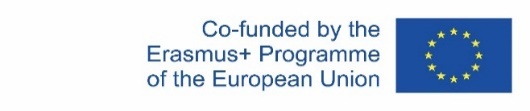 Η υποστήριξη της Ευρωπαϊκής Επιτροπής για την παραγωγή της παρούσας δημοσίευσης δεν συνιστά έγκριση του περιεχομένου, το οποίο αντικατοπτρίζει μόνο τις απόψεις των συντακτών, και η Επιτροπή δεν μπορεί να θεωρηθεί υπεύθυνη για οποιαδήποτε χρήση των πληροφοριών που περιέχονται σε αυτήν.
ΑΝΑΠΤΥΞΗ
Χαρακτηριστικά των κοινωνικών υπηρεσιών και ο αντίκτυπός τους στη χρηστικότητα για τα άτομα με ΔΑΦ
Σκέψη & Προβληματισμός
3 Ιουνίου 2021
Η υποστήριξη της Ευρωπαϊκής Επιτροπής για την παραγωγή της παρούσας δημοσίευσης δεν συνιστά έγκριση του περιεχομένου, το οποίο αντικατοπτρίζει μόνο τις απόψεις των συντακτών, και η Επιτροπή δεν μπορεί να θεωρηθεί υπεύθυνη για οποιαδήποτε χρήση των πληροφοριών που περιέχονται σε αυτήν.
34
Χαρακτηριστικά των κοινωνικών υπηρεσιών και ο αντίκτυπός τους στη χρηστικότητα για τα άτομα με ΔΑΦ
Στο προηγούμενο τμήμα της παρούσας ενότητας, είδαμε τις βασικές προκλήσεις που μπορεί να αντιμετωπίσουν τα άτομα με διαταραχές αυτιστικού φάσματος και τους τρόπους με τους οποίους ένας υπάλληλος μπορεί να διευκολύνει
και να χειριστεί έναν υπάλληλο που αντιμετωπίζει παρόμοιες προκλήσεις. 

Σε αυτό το κομμάτι, θα ανακαλύψουμε χρήσιμες στρατηγικές κατά την αλληλεπίδραση με άτομα
με ΔΑΦ στο πλαίσιο της εξυπηρέτησης πελατών, καθώς και τρόπους με τους οποίους μια δημόσια ή ιδιωτική υπηρεσία
μπορεί να βελτιωθεί για να ικανοποιήσει τις ανάγκες του εν λόγω κοινού.
3 Ιουνίου 2021
Η υποστήριξη της Ευρωπαϊκής Επιτροπής για την παραγωγή της παρούσας δημοσίευσης δεν συνιστά έγκριση του περιεχομένου, το οποίο αντικατοπτρίζει μόνο τις απόψεις των συντακτών, και η Επιτροπή δεν μπορεί να θεωρηθεί υπεύθυνη για οποιαδήποτε χρήση των πληροφοριών που περιέχονται σε αυτήν.
35
Ο αυτισμός αποτελεί μια μόνιμη αναπτυξιακή αναπηρία που επηρεάζει τον τρόπο με τον οποίο ένα άτομο επικοινωνεί και αλληλεπιδρά με άλλα άτομα. Επίσης επηρεάζει τον τρόπο με τον οποίο αισθάνονται τον κόσμο γύρω τους. Ορισμένα άτομα με αυτισμό είναι σε θέση να ζουν τη ζωή τους σχετικά αυτόνομα, άλλα, ωστόσο, ενδέχεται να αντιμετωπίζουν σχετικές μαθησιακές δυσκολίες. Άτομα με αυτισμό δυσκολεύονται να αντιληφθούν τον κόσμο γύρω τους και μπορεί να θεωρούν δύσκολη την αλληλεπίδραση με άλλα άτομα.
Ειδικότερα, τα άτομα με αυτισμό μπορεί να δυσκολεύονται στην κατανόηση και στην ερμηνεία των άγραφων κοινωνικών κανόνων, τους οποίους οι περισσότεροι άνθρωποι θεωρούν ως δεδομένους.
Συνεπώς, υπάρχουν πράγματα που πρέπει να λάβετε υπόψη όταν ο πελάτης σας έχει διαταραχή αυτιστικού φάσματος.
3 Ιουνίου 2021
Η υποστήριξη της Ευρωπαϊκής Επιτροπής για την παραγωγή της παρούσας δημοσίευσης δεν συνιστά έγκριση του περιεχομένου, το οποίο αντικατοπτρίζει μόνο τις απόψεις των συντακτών, και η Επιτροπή δεν μπορεί να θεωρηθεί υπεύθυνη για οποιαδήποτε χρήση των πληροφοριών που περιέχονται σε αυτήν.
36
Τα άτομα με αυτισμό ενδέχεται να βιώνουν υπερευαισθησία ή αναισθησία σε ήχους, άγγιγμα, γεύσεις, μυρωδιές, φώτα ή χρώματα. 
Ο αυτισμός είναι συχνά αόρατος για τον υπόλοιπο κόσμο και τα άτομα με αυτισμό μπορούν να μοιάζουν με οποιονδήποτε άλλον. Μπορούν απλά να θεωρούνται ως ««περίεργα» ή εκκεντρικά λόγω της έλλειψης ικανότητάς τους να κατανοήσουν και να αντιδράσουν κατάλληλα στους κοινωνικούς κανόνες. Οι άνθρωποι μπορούν να πουν ότι ένα άτομο σε αναπηρικό καροτσάκι έχει σωματική αναπηρία και χρειάζεται υποστήριξη και κατανόηση, αλλά τα άτομα με ΔΑΦ μπορεί να γελοιοποιούνται από άλλους.
3 Ιουνίου 2021
Η υποστήριξη της Ευρωπαϊκής Επιτροπής για την παραγωγή της παρούσας δημοσίευσης δεν συνιστά έγκριση του περιεχομένου, το οποίο αντικατοπτρίζει μόνο τις απόψεις των συντακτών, και η Επιτροπή δεν μπορεί να θεωρηθεί υπεύθυνη για οποιαδήποτε χρήση των πληροφοριών που περιέχονται σε αυτήν.
37
Παρακολουθήστε αυτό το βίντεο για να κατανοήσετε
τι είναι ο αυτισμός και γιατί είναι δύσκολο να διαγνωστεί.

https://youtu.be/cF2dhWWUyQ4   
(Χρόνος:17,11 λεπτά)
3 Ιουνίου 2021
Η υποστήριξη της Ευρωπαϊκής Επιτροπής για την παραγωγή της παρούσας δημοσίευσης δεν συνιστά έγκριση του περιεχομένου, το οποίο αντικατοπτρίζει μόνο τις απόψεις των συντακτών, και η Επιτροπή δεν μπορεί να θεωρηθεί υπεύθυνη για οποιαδήποτε χρήση των πληροφοριών που περιέχονται σε αυτήν.
38
Εάν έχετε να κάνετε με ένα πελάτη με ΔΑΦ, είναι σημαντικό να δημιουργήσετε από την αρχή μια σχέση εμπιστοσύνης και σεβασμού, ώστε να νιώσουν άνεση και εμπιστοσύνη στη μεταξύ σας αλληλεπίδραση. 
Καθώς τα άτομα με αυτισμό έχουν την τάση να έχουν υπερευαισθησία σε αισθητηριακά ερεθίσματα,
είναι μια καλή ιδέα να προσαρμόσετε το περιβάλλον συνάντησης για να το κάνετε «χαμηλής διέγερσης».
Για παράδειγμα, εάν χρειάζεται να κάνετε μια συζήτηση,
θα πρέπει να επιλέξετε έναν τομέα που γνωρίζετε ότι θα είναι ήσυχος,
χωρίς θορύβους στο βάθος που αποσπούν την προσοχή.
3 Ιουνίου 2021
Η υποστήριξη της Ευρωπαϊκής Επιτροπής για την παραγωγή της παρούσας δημοσίευσης δεν συνιστά έγκριση του περιεχομένου, το οποίο αντικατοπτρίζει μόνο τις απόψεις των συντακτών, και η Επιτροπή δεν μπορεί να θεωρηθεί υπεύθυνη για οποιαδήποτε χρήση των πληροφοριών που περιέχονται σε αυτήν.
39
Τα άτομα με αυτισμό ενδέχεται να αντιμετωπίζουν δυσκολίες με τη γλώσσα,
τόσο στην έκφραση (επικοινωνία με άλλα άτομα)
όσο και στη λήψη των μηνυμάτων (να κατανοήσουν τι επικοινωνούν τα άλλα άτομα).
Για παράδειγμα, ενδέχεται:
να δυσκολεύονται να ξεκινήσουν ή να συνεχίσουν ένα διάλογο (χάνουν γρήγορα το ενδιαφέρον, συνεχίζουν να μιλάνε εάν οι άλλοι δεν ενδιαφέρονται, διακόπτουν όταν κάποιος άλλος μιλάει).
Να παρερμηνεύουν τις εκφράσεις του προσώπου, τον τόνο της φωνής και τη γλώσσα του σώματος.
Να ερμηνεύουν τις οδηγίες κυριολεκτικά (π.χ. «Βρέχει καρέκλες»).
Να κάνουν απότομα σχόλια ή σχόλια χωρίς συναίσθημα.
Να δυσκολεύονται να κατανοήσουν τον σαρκασμό, την ειρωνεία ή τις μεταφορές.
Να χρησιμοποιούν γλώσσα, η οποία φαίνεται υπερβολικά επίσημη και πομπώδης.
3 Ιουνίου 2021
Η υποστήριξη της Ευρωπαϊκής Επιτροπής για την παραγωγή της παρούσας δημοσίευσης δεν συνιστά έγκριση του περιεχομένου, το οποίο αντικατοπτρίζει μόνο τις απόψεις των συντακτών, και η Επιτροπή δεν μπορεί να θεωρηθεί υπεύθυνη για οποιαδήποτε χρήση των πληροφοριών που περιέχονται σε αυτήν.
40
Ορισμένα άτομα με αυτισμό είναι υπερβολικά φλύαρα, ενώ άλλα είναι υπερβολικά ήσυχα. Οι πελάτες που είναι υπερβολικά ήσυχοι μπορεί να έχουν χαμηλή αυτοεκτίμηση ή έλλειψη αυτοπεποίθησης όταν μιλούν ή μπορεί να το θεωρούν δύσκολο να καταλάβουν τι έχει ειπωθεί και να δώσουν μια απάντηση. 
Τα άτομα που είναι υπερβολικά φλύαρα μπορεί να φαίνονται ότι είναι πιο εύκολο να συνεργαστείς μαζί τους. Ωστόσο, ένας φλύαρος πελάτης μπορεί να μιλάει σχετικά με ένα συγκεκριμένο θέμα που τα ενδιαφέρει και να δυσκολεύονται να παρακολουθήσουν οτιδήποτε άλλο τους λένε. 
Εάν ο πελάτης μιλάει ασταμάτητα, εξηγήστε ευγενικά ότι θα θέλατε να προχωρήσουν και μιλήστε για κάτι άλλο. Μερικοί άνθρωποι με αυτισμό μπορεί να μιλούν υπερβολικά για ένα θέμα ως τρόπο ηρεμίας και μείωσης του άγχους, οπότε προσπαθήστε να το γνωρίζετε.
3 Ιουνίου 2021
Η υποστήριξη της Ευρωπαϊκής Επιτροπής για την παραγωγή της παρούσας δημοσίευσης δεν συνιστά έγκριση του περιεχομένου, το οποίο αντικατοπτρίζει μόνο τις απόψεις των συντακτών, και η Επιτροπή δεν μπορεί να θεωρηθεί υπεύθυνη για οποιαδήποτε χρήση των πληροφοριών που περιέχονται σε αυτήν.
41
Οι ενήλικες με αυτισμό έχουν διάφορους βαθμούς ικανότητας στην ανάγνωση και τη γραφή.
Ορισμένοι μπορεί να δυσκολεύονται να ερμηνεύσουν και να επεξεργαστούν γράμματα ή πράγματα γραπτώς.
Ή σε ορισμένες περιπτώσεις θα χρειαστεί να τους στηρίξετε
στην επεξεργασία πληροφοριών που αφορούν ραντεβού, υπηρεσίες, προϊόντα ή διαδικασίες. 

Φροντίστε να δίνετε γραπτές οδηγίες,
αποφεύγοντας τις σύνθετες εικόνες και τα χρώματα που αποσπούν την προσοχή. 
Να γνωρίζετε ότι τα άτομα με ΔΑΦ ερμηνεύουν κυριολεκτικά ένα κείμενο.
3 Ιουνίου 2021
Η υποστήριξη της Ευρωπαϊκής Επιτροπής για την παραγωγή της παρούσας δημοσίευσης δεν συνιστά έγκριση του περιεχομένου, το οποίο αντικατοπτρίζει μόνο τις απόψεις των συντακτών, και η Επιτροπή δεν μπορεί να θεωρηθεί υπεύθυνη για οποιαδήποτε χρήση των πληροφοριών που περιέχονται σε αυτήν.
42
Είναι σημαντικό να ενημερώσετε τους ανθρώπους ότι μπορούν να κάνουν ερωτήσεις εάν δεν καταλαβαίνουν τι έχει ειπωθεί. Ανάλογα με το επίπεδο ικανότητάς τους, μπορεί να είναι χρήσιμο να κρατούν σημειώσεις. Μπορεί επίσης να θέλετε να δώσετε στον πελάτη σας σαφείς, γραπτές πληροφορίες σχετικά με όσα συζητήσατε, ώστε να μπορεί να τα έχει μαζί του ως αναφορά. 

Για παράδειγμα, εάν εργάζεστε στον τομέα των τηλεπικοινωνιών και έχετε έναν πελάτη με ΔΑΦ που ενδιαφέρεται για ένα νέο τηλέφωνο ή συμβόλαιο, θα πρέπει να του δώσετε σαφείς, πληροφορίες, τμηματικά και όχι με πολλές τεχνικές πληροφορίες, όλα σε μία πρόταση.

Προσπαθήστε να αποφύγετε τις σύνθετες εικόνες και τα χρώματα που αποσπούν την προσοχή.
Να γνωρίζετε ότι τα άτομα με ΔΑΦ ερμηνεύουν κυριολεκτικά ένα κείμενο.
3 Ιουνίου 2021
Η υποστήριξη της Ευρωπαϊκής Επιτροπής για την παραγωγή της παρούσας δημοσίευσης δεν συνιστά έγκριση του περιεχομένου, το οποίο αντικατοπτρίζει μόνο τις απόψεις των συντακτών, και η Επιτροπή δεν μπορεί να θεωρηθεί υπεύθυνη για οποιαδήποτε χρήση των πληροφοριών που περιέχονται σε αυτήν.
43
Χρησιμοποιήστε το όνομα του ατόμου όταν του μιλάτε, για να κερδίσετε την προσοχή του.
Προσπαθήστε να κάνετε κλειστού τύπου ερωτήσεις αντί για ανοικτού τύπου
(π.χ. «Πόσα δωμάτια θα ήθελες να έχει το σπίτι»
αντί για «Πες μου πώς φαντάζεσαι το σπίτι σου»).
Να γνωρίζετε ότι ο πελάτης μπορεί να ερμηνεύσει κυριολεκτικά τη γλώσσα.

 Αποφύγετε υποθετικές ερωτήσεις, όπως
«εάν είχαμε καλύτερη προσφορά, θα κάνατε εγγραφή στην υπηρεσία μας;»
Ρωτήστε καλύτερα: «Έχουμε την προσφορά Α και την προσφορά Β. Ποια προτιμάτε;»
3 Ιουνίου 2021
Η υποστήριξη της Ευρωπαϊκής Επιτροπής για την παραγωγή της παρούσας δημοσίευσης δεν συνιστά έγκριση του περιεχομένου, το οποίο αντικατοπτρίζει μόνο τις απόψεις των συντακτών, και η Επιτροπή δεν μπορεί να θεωρηθεί υπεύθυνη για οποιαδήποτε χρήση των πληροφοριών που περιέχονται σε αυτήν.
44
Η διαχείριση του χρόνου μπορεί να είναι πρόβλημα για ορισμένα άτομα με αυτισμό
και μπορεί να εμφανιστούν σε συναντήσεις υπερβολικά νωρίς ή αργά.
Προσπαθήστε να δείξετε κατανόηση και να μην προσβάλλεστε.
Εάν χρειαστεί να κλείσετε άλλο ραντεβού,
σιγουρευτείτε ότι αυτό θα γίνει γραπτώς,
ότι ο πελάτης σας έχει καταλάβει πότε είναι αυτό
και ότι είναι σημαντικό γι’ αυτούς να είναι στην ώρα τους.

Από την άλλη, είναι επίσης σημαντικό να είστε κι εσείς ακριβής.
Εάν καθυστερείτε, πρέπει να βεβαιωθείτε ότι το άτομο γνωρίζει ότι μπορεί να μην φτάσετε τη συμφωνημένη ώρα και πρέπει να επικοινωνήσετε μαζί του, κατά προτίμηση μέσω μηνύματος, για να το ειδοποιήσετε.
3 Ιουνίου 2021
Η υποστήριξη της Ευρωπαϊκής Επιτροπής για την παραγωγή της παρούσας δημοσίευσης δεν συνιστά έγκριση του περιεχομένου, το οποίο αντικατοπτρίζει μόνο τις απόψεις των συντακτών, και η Επιτροπή δεν μπορεί να θεωρηθεί υπεύθυνη για οποιαδήποτε χρήση των πληροφοριών που περιέχονται σε αυτήν.
45
Η απροσδόκητη αλλαγή είναι πολύ αγχωτική για τα άτομα με αυτισμό, καθώς δεν μπορούν να καταλάβουν τι θα συμβεί στη συνέχεια, τι αναμένεται από αυτούς και πώς πρέπει να αντιδράσουν. Αυτό μπορεί να οδηγήσει σε έντονο άγχος που μπορεί με τη σειρά του να οδηγήσει σε μια ακραία συμπεριφορική αντίδραση.
 
Ο πελάτης σας μπορεί να επωφεληθεί από τη συζήτηση μέσω διαφορετικών σεναρίων και πιθανών αποτελεσμάτων και τι πρέπει να κάνει σε απρόβλεπτες καταστάσεις.
3 Ιουνίου 2021
Η υποστήριξη της Ευρωπαϊκής Επιτροπής για την παραγωγή της παρούσας δημοσίευσης δεν συνιστά έγκριση του περιεχομένου, το οποίο αντικατοπτρίζει μόνο τις απόψεις των συντακτών, και η Επιτροπή δεν μπορεί να θεωρηθεί υπεύθυνη για οποιαδήποτε χρήση των πληροφοριών που περιέχονται σε αυτήν.
46
Ενημερώστε τους συναδέλφους σας για τις ιδιαίτερες ανάγκες του ατόμου. 
Εάν αντιμετωπίζετε έναν πελάτη με ΔΑΦ αλλά τυχαίνει να λείπετε ή να βρίσκεστε σε διακοπές, ένα άλλο μέλος του προσωπικού θα πρέπει να ξέρει πώς να τον βοηθήσει.

Οι ομάδες προσωπικού που δεν είναι καλά εκπαιδευμένες ή ενημερωμένες μπορεί να οδηγήσουν σε σοβαρές παρεξηγήσεις και δυσφορία.
3 Ιουνίου 2021
Η υποστήριξη της Ευρωπαϊκής Επιτροπής για την παραγωγή της παρούσας δημοσίευσης δεν συνιστά έγκριση του περιεχομένου, το οποίο αντικατοπτρίζει μόνο τις απόψεις των συντακτών, και η Επιτροπή δεν μπορεί να θεωρηθεί υπεύθυνη για οποιαδήποτε χρήση των πληροφοριών που περιέχονται σε αυτήν.
47
Παρακολουθήστε τον καθηγητή Andrew Whitehouse
να απαριθμεί ορισμένα πράγματα που θα πρέπει να γνωρίζετε για τον αυτισμό.

https://youtu.be/DZXjJVrm1Jw
3 Ιουνίου 2021
Η υποστήριξη της Ευρωπαϊκής Επιτροπής για την παραγωγή της παρούσας δημοσίευσης δεν συνιστά έγκριση του περιεχομένου, το οποίο αντικατοπτρίζει μόνο τις απόψεις των συντακτών, και η Επιτροπή δεν μπορεί να θεωρηθεί υπεύθυνη για οποιαδήποτε χρήση των πληροφοριών που περιέχονται σε αυτήν.
48
Μερικοί ενήλικες με αυτισμό δυσκολεύονται να έχουν οπτική επαφή,
να το θυμάστε όταν αλληλεπιδράτε μαζί τους.
. Εάν συμβαίνει αυτό, μπορείτε να λάβετε υπόψη άτυπες ρυθμίσεις καθισμάτων,
για παράδειγμα, να μην είναι στραμμένη η μία καρέκλα απέναντι από την άλλη
Προσπαθήστε να κρατήσετε χαμηλά τον τόνο της φωνής σας
και να μην δίνετε πολλές πληροφορίες πολύ γρήγορα.
Αποφύγετε την ορολογία και την αφηρημένη γλώσσα ή τις περιττές μεταφορές.
Να θυμάστε πάντα ότι μπορεί να παρερμηνευτεί η εξήγησή σας.
3 Ιουνίου 2021
Η υποστήριξη της Ευρωπαϊκής Επιτροπής για την παραγωγή της παρούσας δημοσίευσης δεν συνιστά έγκριση του περιεχομένου, το οποίο αντικατοπτρίζει μόνο τις απόψεις των συντακτών, και η Επιτροπή δεν μπορεί να θεωρηθεί υπεύθυνη για οποιαδήποτε χρήση των πληροφοριών που περιέχονται σε αυτήν.
49
Η επικοινωνία είναι ένας από τους κύριους τομείς δυσκολίας που βιώνουν τα άτομα αυτά.
Χωρίς σωστή υποστήριξη ψυχικής υγείας και κοινωνικής φροντίδας στην κοινότητα, πάρα πολλοί άνθρωποι με αυτισμό συναντούν πραγματικές δυσκολίες.
Η επικοινωνία είναι πιο πολύπλοκη από την «απλή ομιλία».
Περιλαμβάνει πολλαπλές δεξιότητες, όπως η συγκέντρωση προσοχής, η λήψη πληροφοριών, η ερμηνεία πληροφοριών, η απομνημόνευση πληροφοριών
και ενδεχομένως η διατύπωση μιας απάντησης. 
Οι δυσκολίες για ένα αυτιστικό άτομο μπορεί να περιλαμβάνουν: 
Κατανόηση τι του ζητάνε ή του εξηγούν. 
Κατανόηση της γλώσσας του σώματος ή της τονικότητας. 
Απομνημόνευση των οδηγιών με ακρίβεια.
3 Ιουνίου 2021
Η υποστήριξη της Ευρωπαϊκής Επιτροπής για την παραγωγή της παρούσας δημοσίευσης δεν συνιστά έγκριση του περιεχομένου, το οποίο αντικατοπτρίζει μόνο τις απόψεις των συντακτών, και η Επιτροπή δεν μπορεί να θεωρηθεί υπεύθυνη για οποιαδήποτε χρήση των πληροφοριών που περιέχονται σε αυτήν.
50
Συνιστάται ιδιαίτερα το προσωπικό της πρώτης γραμμής και οι διευθυντές που εργάζονται με άτομα με διαταραχή του φάσματος του αυτισμού σε οποιοδήποτε περιβάλλον, να ενημερώνονται για το τι είναι αυτισμός.
Η παρερμηνεία και η προκατάληψη
είναι κοινά εμπόδια στη δημόσια αλληλεπίδραση.
Η παρακολούθηση μαθημάτων κατάρτισης για το προσωπικό είναι το πρώτο βήμα για μια καλύτερη εξυπηρέτηση.

Για παράδειγμα, μια τέτοια εκπαίδευση θα μπορούσε να περιλαμβάνει:
Τι είναι οι Διαταραχές Φάσματος Αυτισμού και πώς εκδηλώνονται;
Ορολογία για άτομα που βρίσκονται στο φάσμα του αυτισμού.
Οι διακρίσεις και η σημασία της αποφυγής των ετικετών.
Κατανόηση των διαφορετικών τρόπων επικοινωνίας ενός ατόμου με αυτισμό και ανάπτυξη της κατανόησής μας για τις επικοινωνιακές δεξιότητες.
Στρατηγικές στήριξης.
3 Ιουνίου 2021
Η υποστήριξη της Ευρωπαϊκής Επιτροπής για την παραγωγή της παρούσας δημοσίευσης δεν συνιστά έγκριση του περιεχομένου, το οποίο αντικατοπτρίζει μόνο τις απόψεις των συντακτών, και η Επιτροπή δεν μπορεί να θεωρηθεί υπεύθυνη για οποιαδήποτε χρήση των πληροφοριών που περιέχονται σε αυτήν.
51
Να θυμάστε:
Να αποφεύγετε τον σαρκασμό, την ειρωνεία και τις μεταφορές.
Μην θεωρείτε δεδομένο ότι έχει γίνει κατανοητό αυτό που λέτε, εξασφαλίστε ότι όντως έχει γίνει.
Μην είστε συγκαταβατικοί. Το να είσαι αυτιστικός δεν σημαίνει ότι είσαι ηλίθιος.
Ακολουθήστε τον κανόνα των 6 δευτερολέπτων. Μετά από μία ερώτηση, δώστε χρόνο 6 δευτερολέπτων για μια απάντηση. Μπορεί να χρειαστούν λίγο χρόνο για να επεξεργαστούν την ερώτηση.
Να θέτετε απλές και άμεσες ερωτήσεις και να αποφεύγετε τις ερωτήσεις ανοικτού τύπου.
Να τους δίνετε χρόνο να επεξεργάζονται τις ερωτήσεις. Να αποφεύγετε να ρωτάτε συνεχώς την ίδια ερώτηση με διαφορετικές λέξεις, καθώς αυτό σημαίνει ότι ξεκινάτε τη διαδικασία από την αρχή.
3 Ιουνίου 2021
Η υποστήριξη της Ευρωπαϊκής Επιτροπής για την παραγωγή της παρούσας δημοσίευσης δεν συνιστά έγκριση του περιεχομένου, το οποίο αντικατοπτρίζει μόνο τις απόψεις των συντακτών, και η Επιτροπή δεν μπορεί να θεωρηθεί υπεύθυνη για οποιαδήποτε χρήση των πληροφοριών που περιέχονται σε αυτήν.
52
Η Βρετανική Κυβέρνηση προσφέρει εμπεριστατωμένες συμβουλές σχετικά με τη δυνατότητα πρόσβασης στις δημόσιες υπηρεσίες μέσω διαδικτύου στη διεύθυνση: https://accessibility.campaign.gov.uk/?utm_source=Blogs&utm_medium=GDS&utm_campaign=access_regs

Προσφέρουν επίσης πρότυπα αφισών με άδεια χρήσης Creative Commons που δείχνουν τρόπους προσέγγισης της προσβασιμότητας από σχεδιαστική άποψη.
Οι υπηρεσίες μπορούν να χρησιμοποιούν και να στηρίζονται πάνω στις αφίσες,
υπό την προϋπόθεση ότι η χρήση τους είναι μη εμπορική και διατηρούν τις κατάλληλες προδιαγραφές.

https://accessibility.blog.gov.uk/2016/09/02/dos-and-donts-on-designing-for-accessibility/
3 Ιουνίου 2021
Η υποστήριξη της Ευρωπαϊκής Επιτροπής για την παραγωγή της παρούσας δημοσίευσης δεν συνιστά έγκριση του περιεχομένου, το οποίο αντικατοπτρίζει μόνο τις απόψεις των συντακτών, και η Επιτροπή δεν μπορεί να θεωρηθεί υπεύθυνη για οποιαδήποτε χρήση των πληροφοριών που περιέχονται σε αυτήν.
53
Σχεδιασμός για χρήστες στο φάσμα του αυτισμού
Να προτιμάτε:
Να χρησιμοποιείτε απλά χρώματα
Να γράφετε σε απλή γλώσσα
Να χρησιμοποιείτε απλές προτάσεις και κουκκίδες
Να δίνετε στις εντολές μια περιγραφή - για παράδειγμα, επισυνάψτε αρχεία
Να δημιουργείτε απλές και σταθερές διατάξεις
3 Ιουνίου 2021
Η υποστήριξη της Ευρωπαϊκής Επιτροπής για την παραγωγή της παρούσας δημοσίευσης δεν συνιστά έγκριση του περιεχομένου, το οποίο αντικατοπτρίζει μόνο τις απόψεις των συντακτών, και η Επιτροπή δεν μπορεί να θεωρηθεί υπεύθυνη για οποιαδήποτε χρήση των πληροφοριών που περιέχονται σε αυτήν.
54
Σχεδιασμός για χρήστες στο φάσμα του αυτισμού
Να αποφεύγετε:
Να χρησιμοποιείτε έντονα χρώματα σε αντίθεση
Να χρησιμοποιείτε σχήματα λόγου και ιδιωματισμούς
Να κάνετε μεγάλες αναρτήσεις κειμένων
Να χρησιμοποιείτε ασαφή και μη προβλέψιμα κουμπιά - για παράδειγμα, «κάντε κλικ».
Να δημιουργείτε σύνθετες και συγκεχυμένες διατάξεις
3 Ιουνίου 2021
Η υποστήριξη της Ευρωπαϊκής Επιτροπής για την παραγωγή της παρούσας δημοσίευσης δεν συνιστά έγκριση του περιεχομένου, το οποίο αντικατοπτρίζει μόνο τις απόψεις των συντακτών, και η Επιτροπή δεν μπορεί να θεωρηθεί υπεύθυνη για οποιαδήποτε χρήση των πληροφοριών που περιέχονται σε αυτήν.
55
Αφού ειπώθηκαν όλα τα παραπάνω, ας ακούσουμε προσεκτικά τα λόγια ενός ατόμου με αυτισμό,
να μας λέει ότι τίποτα από αυτά μπορεί να μην ισχύει!

https://youtu.be/tQ7Nku_pFXc 

Όπως είδαμε στην αρχή αυτής της ενότητας, κάθε άνθρωπος είναι μοναδικός.
Αυτό θα πρέπει πάντα να το έχουμε υπόψη.
3 Ιουνίου 2021
Η υποστήριξη της Ευρωπαϊκής Επιτροπής για την παραγωγή της παρούσας δημοσίευσης δεν συνιστά έγκριση του περιεχομένου, το οποίο αντικατοπτρίζει μόνο τις απόψεις των συντακτών, και η Επιτροπή δεν μπορεί να θεωρηθεί υπεύθυνη για οποιαδήποτε χρήση των πληροφοριών που περιέχονται σε αυτήν.
56
Σκέψη & Προβληματισμός
Με τους συναδέλφους, προσπαθήστε να εκφράσετε ένα θέμα όπως, είμαι σε κατάθλιψη/πονάει το αυτί μου/το κατοικίδιο μου πέθανε, χωρίς να χρησιμοποιήσετε λεκτική ή γραπτή επικοινωνία.

Τώρα προσπαθήστε αυτού του είδους την άσκηση, χρησιμοποιώντας μόνο προτάσεις των τριών λέξεων.

Η καθυστέρηση ή η ακύρωση ραντεβού προκαλεί περαιτέρω δυσκολίες στους ενήλικες με αυτισμό που μπορεί να χρειάζονται κίνητρο για να εμφανιστούν στα (αρχικά) ραντεβού; Πώς μπορούν να το εξηγήσουν αυτό; Τι μπορείτε να κάνετε για να βελτιώσετε τον τρόπο με τον οποίο η υπηρεσία/η ομάδα σας το αποφεύγει αυτό;
3 Ιουνίου 2021
Η υποστήριξη της Ευρωπαϊκής Επιτροπής για την παραγωγή της παρούσας δημοσίευσης δεν συνιστά έγκριση του περιεχομένου, το οποίο αντικατοπτρίζει μόνο τις απόψεις των συντακτών, και η Επιτροπή δεν μπορεί να θεωρηθεί υπεύθυνη για οποιαδήποτε χρήση των πληροφοριών που περιέχονται σε αυτήν.
57
Σκέψη & Προβληματισμός
Σκεφτείτε το τελευταίο βίντεο με την Purple Ella.
Ταυτίζεστε με κάποια από τις παρανοήσεις που αναφέρει;
Έχετε βρεθεί να έχετε προκαταλήψεις για τον αυτισμό που είναι ψευδείς;
Τι θα αλλάζατε στη στάση σας;
3 Ιουνίου 2021
Η υποστήριξη της Ευρωπαϊκής Επιτροπής για την παραγωγή της παρούσας δημοσίευσης δεν συνιστά έγκριση του περιεχομένου, το οποίο αντικατοπτρίζει μόνο τις απόψεις των συντακτών, και η Επιτροπή δεν μπορεί να θεωρηθεί υπεύθυνη για οποιαδήποτε χρήση των πληροφοριών που περιέχονται σε αυτήν.
58
ΛΗΞΗ
Ανακεφαλαίωση- Μαθαίνω περισσότερα
Συζήτηση και Ανασκόπηση 2
Συζήτηση και Ανασκόπηση 3
Παραπομπές & Πηγές
Ερωτήσεις; Αποχαιρετισμός & ευχαριστίες 
3 Ιουνίου 2021
Η υποστήριξη της Ευρωπαϊκής Επιτροπής για την παραγωγή της παρούσας δημοσίευσης δεν συνιστά έγκριση του περιεχομένου, το οποίο αντικατοπτρίζει μόνο τις απόψεις των συντακτών, και η Επιτροπή δεν μπορεί να θεωρηθεί υπεύθυνη για οποιαδήποτε χρήση των πληροφοριών που περιέχονται σε αυτήν.
59
Ολοκλήρωση
Μαθαίνω περισσότερα
Socialeyes ; an innovative approach to learning social skills for people on the autism spectrum, developed with people with autism and Asperger syndrome, alongside leading professionals in the field: www.autism.org.uk/socialeyes

Grandin, T. & Duffy, K (2004). Developing talents: careers for individuals with Asperger syndrome and high-functioning autism. Autism Asperger Publishing Company.
Meyer, R. N. (2001). Asperger syndrome employment workbook: an employment workbook for adults with Asperger syndrome. Jessica Kingsley Publishers.
3 Ιουνίου 2021
Η υποστήριξη της Ευρωπαϊκής Επιτροπής για την παραγωγή της παρούσας δημοσίευσης δεν συνιστά έγκριση του περιεχομένου, το οποίο αντικατοπτρίζει μόνο τις απόψεις των συντακτών, και η Επιτροπή δεν μπορεί να θεωρηθεί υπεύθυνη για οποιαδήποτε χρήση των πληροφοριών που περιέχονται σε αυτήν.
60
Συζήτηση και Ανασκόπηση 1
Σε ομάδες, συζητήστε τυχόν εμπειρίες που είχατε στον χώρο εργασίας σας, αντιμετωπίζοντας απαιτητικούς, δυσαρεστημένους ή επιθετικούς πελάτες.
Πώς διαχειριστήκατε αυτές τις καταστάσεις;
Θα μπορούσε κάποια στρατηγική από αυτές που χρησιμοποιήσατε να είναι κατάλληλη
για την αντιμετώπιση ατόμων με ΔΑΦ;
Συζητήστε τις εμπειρίες σας με άλλες ομάδες.
3 Ιουνίου 2021
Η υποστήριξη της Ευρωπαϊκής Επιτροπής για την παραγωγή της παρούσας δημοσίευσης δεν συνιστά έγκριση του περιεχομένου, το οποίο αντικατοπτρίζει μόνο τις απόψεις των συντακτών, και η Επιτροπή δεν μπορεί να θεωρηθεί υπεύθυνη για οποιαδήποτε χρήση των πληροφοριών που περιέχονται σε αυτήν.
61
Συζήτηση και Ανασκόπηση 2
Σκεφτείτε τη δική σας εμπειρία.
Έχετε ποτέ συναντήσει άτομο με ΔΑΦ;
Σε τι πλαίσιο;
Πόσο άνετα νιώσατε;

Έχοντας διαβάσει αυτή την ενότητα, αισθάνεστε τώρα ότι γνωρίζετε περισσότερα;
Τώρα νιώθετε πιο άνετα στη συναναστροφή σας με άτομο με
 ΔΑΦ;
3 Ιουνίου 2021
Η υποστήριξη της Ευρωπαϊκής Επιτροπής για την παραγωγή της παρούσας δημοσίευσης δεν συνιστά έγκριση του περιεχομένου, το οποίο αντικατοπτρίζει μόνο τις απόψεις των συντακτών, και η Επιτροπή δεν μπορεί να θεωρηθεί υπεύθυνη για οποιαδήποτε χρήση των πληροφοριών που περιέχονται σε αυτήν.
62
Πηγές και παραπομπές
National Autistic Society, UK (2020) Support at work – a guide for autistic people. https://www.autism.org.uk/ 
Pratt, C. (2020, March 19). Autism awareness month: Tips for working with individuals on the autism spectrum.  Indiana Resource Center for Autism & Autism Society of Indiana. https://www.iidc.indiana.edu/irca/articles/autism-awareness-month-a-facts-andtips-for-working-with-individuals-on-the-autism-spectrum.html 
Milestones, Autism resources, USA: https://www.milestones.org/get-started/for-community-at-large/supporting-employees-with-autism 
Ohio Center for Autism and Low Incidence (OCALI), Employer Tool Kit, https://www.ocali.org/project/employee_with_asd
Henry, S. A., & Myles, B. S. (2007). The Comprehensive Autism Planning System [CAPS] for Individuals with Asperger Syndrome, Autism, and Related Disabilities, Kansas, Autism Asperger Publishing Company.
UK Department of Health, A manual for good social work practice,  Supporting adults who have autism (2015).  https://assets.publishing.service.gov.uk/government/uploads/system/uploads/attachment_data/file/467392/Pt1_Autism_Learning_Materials_Accessible.pdf
3 Ιουνίου 2021
Η υποστήριξη της Ευρωπαϊκής Επιτροπής για την παραγωγή της παρούσας δημοσίευσης δεν συνιστά έγκριση του περιεχομένου, το οποίο αντικατοπτρίζει μόνο τις απόψεις των συντακτών, και η Επιτροπή δεν μπορεί να θεωρηθεί υπεύθυνη για οποιαδήποτε χρήση των πληροφοριών που περιέχονται σε αυτήν.
63
Πηγές και παραπομπές
Public Health England. Self-assessment personal stories (including housing, using health services, criminal justice system, education, transitions): http://www.improvinghealthandlives.org.uk/securefiles/150219_1431//Autism%20SAF%202013%20Personal%20stories.pdf
National Autistic Society, Employing autistic people – a guide for employers. https://www.autism.org.uk/advice-and-guidance/topics/employment/employing-autistic-people/employers#:~:text=%E2%80%9CAutistic%20people%20have%20some%20very,be%20very%20punctual%20and%20reliable. 
Annabi, H., Crooks, E.W., Barnett, N., Guadagno, J., Mahoney, J.R., Michelle, J., Pacilio, A., Shukla, H. and Velasco, J. Autism @ Work Playbook: Finding talent and creating meaningful employment opportunities for people with autism (2019). Seattle, WA: ACCESS-IT, The Information School, University of Washington.
3 Ιουνίου 2021
Η υποστήριξη της Ευρωπαϊκής Επιτροπής για την παραγωγή της παρούσας δημοσίευσης δεν συνιστά έγκριση του περιεχομένου, το οποίο αντικατοπτρίζει μόνο τις απόψεις των συντακτών, και η Επιτροπή δεν μπορεί να θεωρηθεί υπεύθυνη για οποιαδήποτε χρήση των πληροφοριών που περιέχονται σε αυτήν.
64
Χρήσιμες πηγές
Autism Europe: https://www.autismeurope.org/ 
Autism Education Trust: https://www.autismeducationtrust.org.uk/ 
National Autistic Society: https://www.autism.org.uk/ 
National Autistic Society, online training: https://www.autismonlinetraining.com/   
Autism Empowerment, Co-existing conditions and autism: http://www.autismempowerment.org/understanding-autism/co-existing-conditions/ 
Ohio Center for Autism and Low Incidence (OCALI), F. I. T. for Success: Five Important Targets for Success on the Job: https://www.ocali.org/up_doc/FIT_for_Success.pdf 
Autism speaks: https://www.autismspeaks.org/ 
The National Professional Development Center on Autism Spectrum Disorder (NPDC), https://autismpdc.fpg.unc.edu/ 
National Institute foe Health and care excellence – Autism: Recognition, Referral, Diagnosis and Management Of Adults On The Autism Spectrum: http://www.nice.org.uk/guidance/cg142/chapter/introduction
The Autism Internet Modules (AIM) guide users through case studies, instructional videos, pre- and post-assessments, discussion questions, activities, and more: https://autisminternetmodules.org/ 
Lifespan Transitions Center: https://www.ocali.org/center/transitions 
Scottish Autism: https://www.scottishautism.org/services-support 
Member Associations of Autism-Europe for national material : https://www.autismeurope.org/wp-content/uploads/2020/11/AE-AE-Member-organisations_March_2020_EN.pdf
3 Ιουνίου 2021
Η υποστήριξη της Ευρωπαϊκής Επιτροπής για την παραγωγή της παρούσας δημοσίευσης δεν συνιστά έγκριση του περιεχομένου, το οποίο αντικατοπτρίζει μόνο τις απόψεις των συντακτών, και η Επιτροπή δεν μπορεί να θεωρηθεί υπεύθυνη για οποιαδήποτε χρήση των πληροφοριών που περιέχονται σε αυτήν.
65
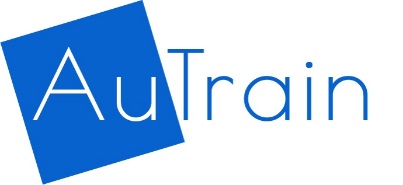 Συμφωνία επιχορήγησης: 2019-1-AT-KA202-051218.
Ερωτήσεις;
Αποχαιρετισμός &
Ευχαριστίες 
66
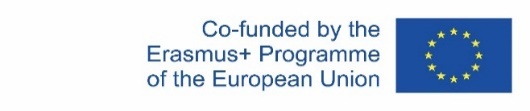 Η υποστήριξη της Ευρωπαϊκής Επιτροπής για την παραγωγή της παρούσας δημοσίευσης δεν συνιστά έγκριση του περιεχομένου, το οποίο αντικατοπτρίζει μόνο τις απόψεις των συντακτών, και η Επιτροπή δεν μπορεί να θεωρηθεί υπεύθυνη για οποιαδήποτε χρήση των πληροφοριών που περιέχονται σε αυτήν.
Πρόγραμμα μαθημάτων για το εκπαιδευτικό πρόγραμμα «Υπεύθυνος σε θέματα διαταραχών αυτιστικού φάσματος (ΔΑΦ)»

https://www.autrain.eu/pt/curriculo/
3 Ιουνίου 2021
The European Commission support for the production of this publication does not constitute an endorsement of the contents which reflects the views only of the authors, and the Commission cannot be held responsible for any use which may be made of the information contained therein.
67